2019 VIRAL HEPATITIS
SURVEILLANCE REPORT

Figure 2.2. Rates* of reported acute hepatitis B† virus infection, by state —  United States, 2018–2019
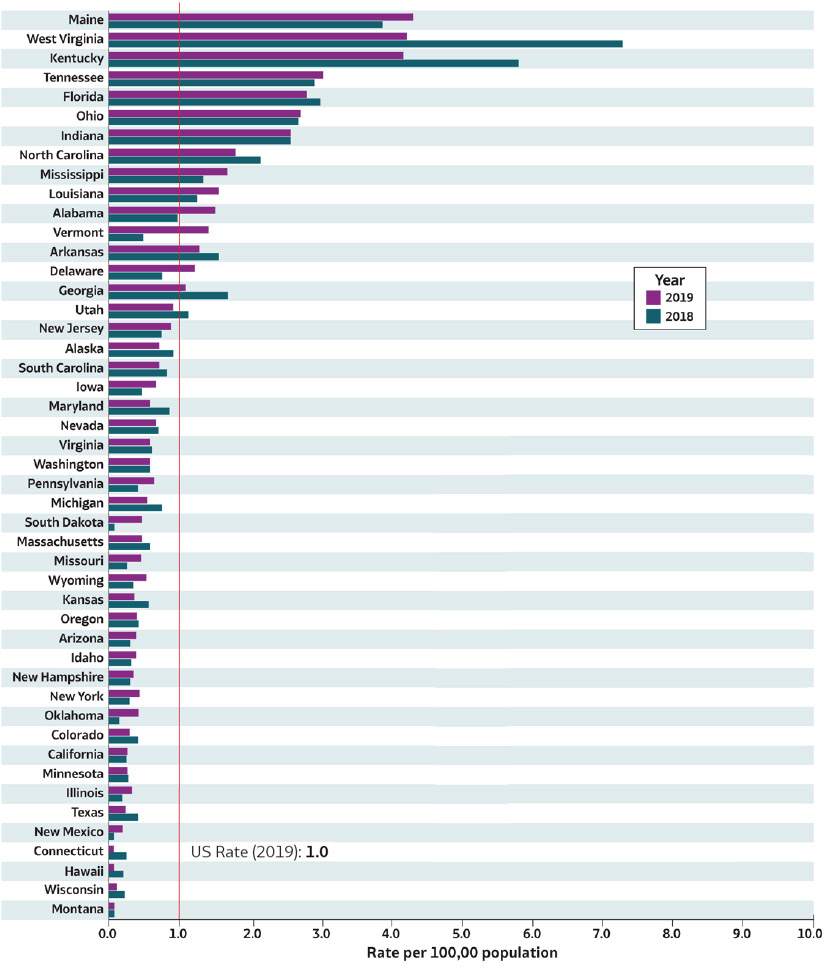 Source: CDC, National  Notifiable Diseases  Surveillance System.
* Rates per  100,000
population.
† Reported cases that met the classification criteria for  a confirmed case. For the case definition, see https://  ndc.services.cdc.gov/conditions/hepatitis-b-acute/.
Only states with rates for 2018 and 2019 are shown. State/  jurisdiction and year for no reported cases: Nebraska  (2019), North Dakota (2019); for unavailable data: District of  Columbia (2018, 2019), Rhode Island (2018, 2019).